Значення та завдання формування  початкових елементів математики у дітей дошкільного віку
Інноваційні підходи до формування елементарних математичних уявлень та логіко-математичного розвитку дітей дошкільного віку.
4
Теоретичні основи розвитку математичної науки для дітей дошкільного віку. Зв’язок ТМФЕМУ з іншими науками.
1
Значення і завдання формування початкових математичних уявлень і понять у дітей дошкільного віку.
2
3
Сучасні наукові дослідження проблеми ФЕМУ дітей дошкільного віку.
План
Теоретичні основи розвитку математичної науки для дітей дошкільного віку. Зв’язок ТМФЕМУ з іншими науками
Історія розвитку математики
Значення та завдання формування елементарних математичних уявлень у дошкільників
Базовий компонент дошкільної освіти (2021)
Парціальна програма «Формування математичної компетентності у дітей дошкільного віку» Л.Зайцева
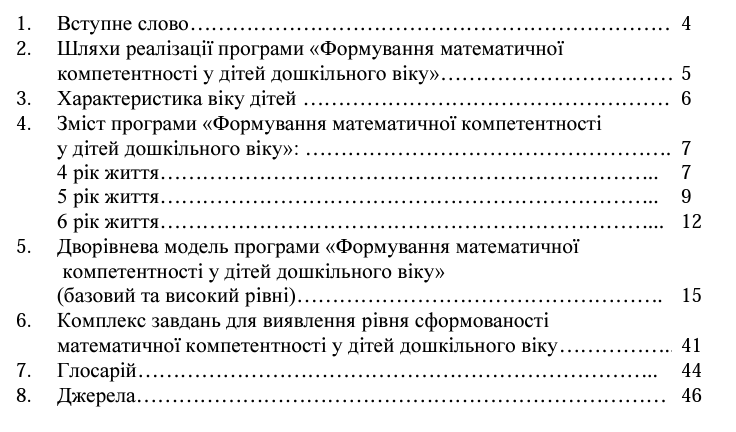 https://zayceva.com.ua/
Робочі зошити для дітей
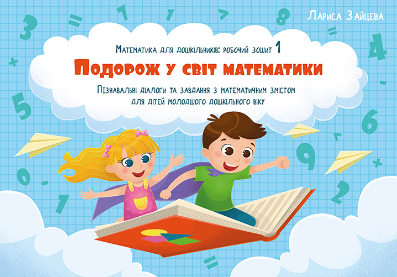 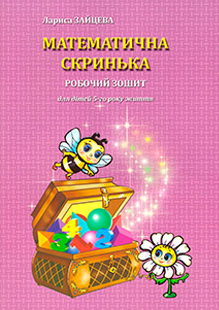 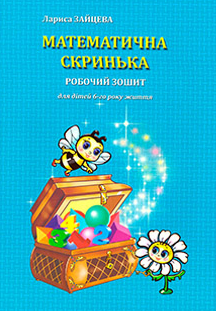 Формування елементарних математичних уявлень у дітей всіх вікових груп ЗДО здійснюється на загальних методичних положеннях, які сприяють засвоєнню кількісних оцінок, формуванню числових понять, розвитку знань про форму та всіх інших знань, передбачених освітніми програмами з ФЕМУ.
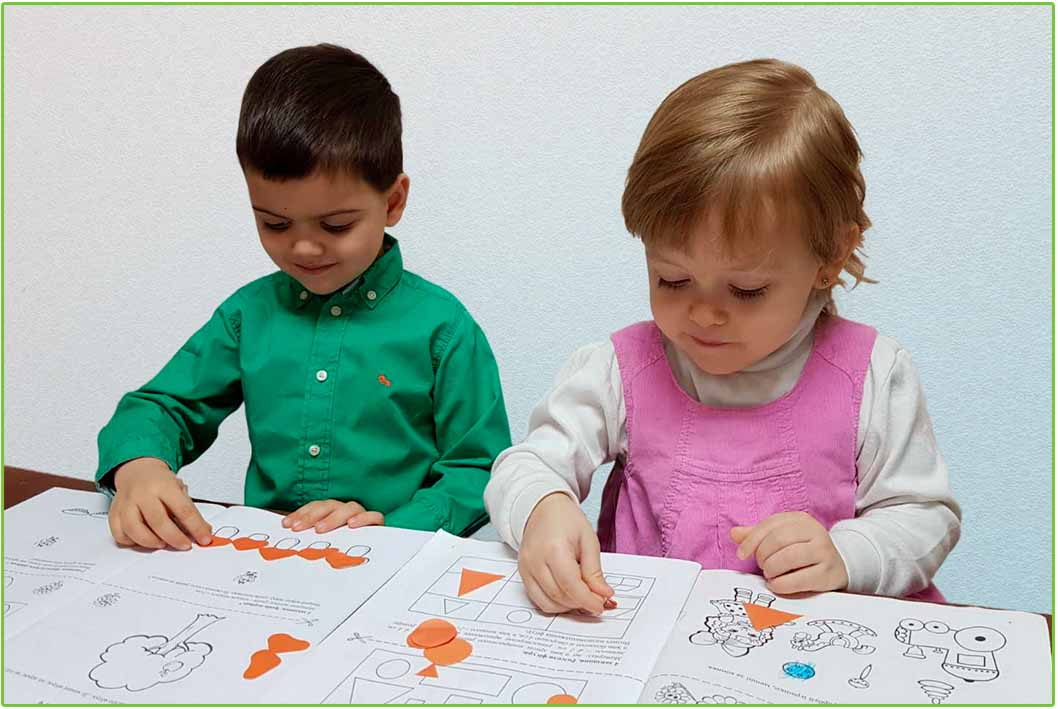 Вклад учених у формування елементарних математичних уявлень
Я. Коменський у книзі «Материнська школа» пропонує ще до шкільного навчання навчити дитину лічбі в межах десяти; розрізняти числа, порівнювати предмети за величиною, розпізнавати й називати деякі геометричні фігури, застосовувати в практичній діяльності одиниці мір: дюйм, пядь, крок, фунт.
Й. Песталоцці уперше запропонував навчання дітей геометрії. У розробленій ученим методиці наголошується на необхідності навчання дітей впізнавати і визначати форму предметів та зображати (малювати) їх.
Ф. Фребель  розробив ігри-заняття ознайомлення дітей з числом, формою, величиною, просторовими відношеннями.
М. Монтессорі вважала необхідним створення спеціального освітнього середовища для розвитку в дітей уявлень про число, форму, величину. Учена пропонувала використовувати в роботі з дітьми лічильні палички, кольорові намистини, рахівницю, монети тощо.
Математичний розвиток дітей дошкільного віку
якісні зміни у формах пізнавальної діяльності, які відбуваються внаслідок формування елементарних математичних уявлень і пов’язаних з ними логічних операцій.
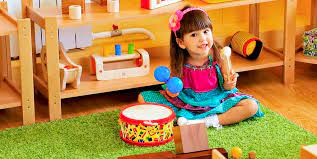 Сучасні наукові дослідження проблеми ФЕМУ дітей дошкільного віку
На сучасному етапі організації освітнього процесу в ЗДО відбувається пошук інноваційних методів, засобів, форм та технологій навчання, які б дозволили реалізувати більш активну взаємодію між суб’єктами освітнього процесу.
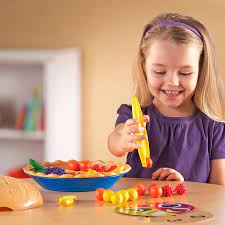 Формування елементарних математичних знань у дітей дошкільного віку на сучасному етапі активно досліджується науковцями: Н. Баглаєвою, О. Брежнєвою, Л. Зайцевою, Т.Павлюк, Т. Степановою, С. Татариновою, К. Щербаковою та ін.
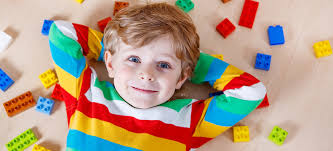 Дослідження Н. Баглаєвої присвячене індивідуально- диференційованому підходу до формування математичних уявлень у дітей старшого дошкільного віку. Учена доводить, що індивідуально-диференційований підхід є ефективним засобом практичного втілення концепції індивідуалізації навчання, що передбачає організацію освітнього процесу на різних рівнях складності й дає змогу кожній дитині сповна реалізувати свої можливості та здібності.
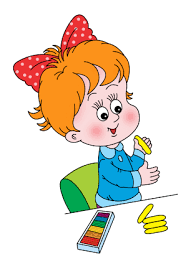 У дослідженні О. Брежнєвої висвітлено теоретико-практичні аспекти математичного розвитку дітей 3-6 років. Учена обгрунтувала структуру математичного розвитку, до якої увійшли: когнітивний, емоційно-ціннісний, операційний компоненти.

Важливою умовою розуміння дітьми дошкільного віку математичного змісту є розвиток системних дій із ознайомлення з довколишньою дійсністю; розвиток уміння виділяти загальні характеристики форми, величини, простору, кількості.
Л. Зайцева розкриває сучасні підходи до формування математичної компетентності у дітей дошкільного віку, зокрема:
діяльнісний, компетентнісний, інтегрований, індивідуально- диференційований; технологію організації освітньо-пізнавальної діяльності дітей дошкільного віку. Ученою розроблена парціальна програма «Формування математичної компетентності у дітей дошкільного віку» (4-6 р. ж.).
Зміст програми
Т. Павлюк досліджувала особливості навчання дітей старшого дошкільного віку лічби з використанням комп’ютера. Учена зауважує, що старший дошкільний вік є сензитивним періодом для використання комп’ютера як засобу навчання. На цьому етапі відбувається перехід від наочно-образного до логічного мислення, що дає можливість оволодіти комп’ютером, підвищити інформаційну грамотність дітей.
Т. Степанова досліджувала методичні аспекти індивідуалізації і диференціації навчання дітей дошкільного віку математики за рівнорівневими програмами відповідно до можливостей і здібностей дітей. Ефективними умовами засвоєння матеріалу та ФЕМУ є: 
реалізація диференційованого підходу у створенні різнорівневих програм навчання в ЗДО; 
побудова системи індивідуалізації навчання з урахуванням рівнів індивідуального розвитку дітей; 
поєднання колективних і індивідуальних форм навчання у процесі ФЕМУ на заняттях різних типів (фронтальні, групові, індивідуально-групові, індивідуальні).
Формування логіко-математичних понять у дітей старшого дошкільного віку у процесі пізнавальної діяльності досліджувала С. Татаринова. Логіко-математичне поняття, на думку вченої, виявляється в мові за допомогою слова або терміна, в якому відображаються кількісні, просторово-часові відношення предметів, процесів і явищ дійсності.
К. Щербакова є засновницею наукового напряму – теоретико- методичні основи ознайомлення дітей дошкільного віку з математичними уявленнями. У наукових працях ученої розкрито особливості формування у дітей кількісних та якісних уявлень, ознайомлення з формою, величиною предметів, різними способами розв’язування арифметичних задач, які викладені в навчальних посібниках.
Інноваційні підходи до ФЕМУ
Структура логіко-математичної компетентності
Математична підготовка дітей дошкільного віку складається з 2 напрямів
Навчання математичних операцій спирається на мисленнєву діяльність, яку слід розвивати формуючи у дітей такі вміння:

аналізувати, синтезувати, порівнювати;
узагальнювати,	встановлювати	зв’язки	між	предметами, абстрагувати;
серіювати,	класифікувати,	систематизувати,	знаходити логічні співвідношення між числами і предметами;
встановлювати причинно-наслідкові зв’язки, висувати припущення, гіпотези.
Основні форми організації освітньої роботи з ФЕМУ
Логічні ігри математичного змісту сприяють розвитку у дітей пізнавального інтересу, здібностей до творчого пошуку, бажання і уміння вчитися. Незвичайна ігрова ситуація з елементами проблеми викликає зацікавленість у дітей.
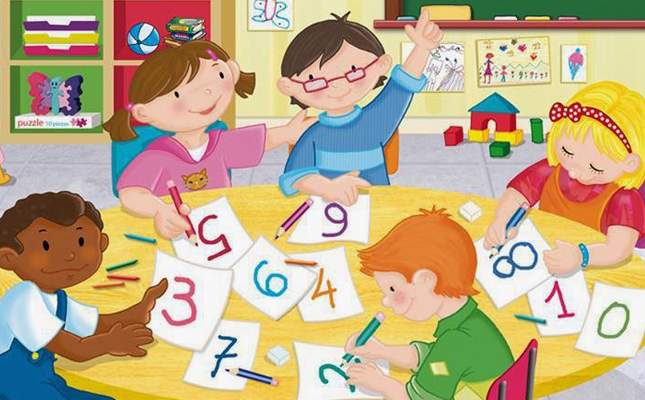